Tablets in Schools (TIS) Project. A Synopsis
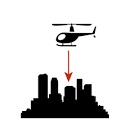 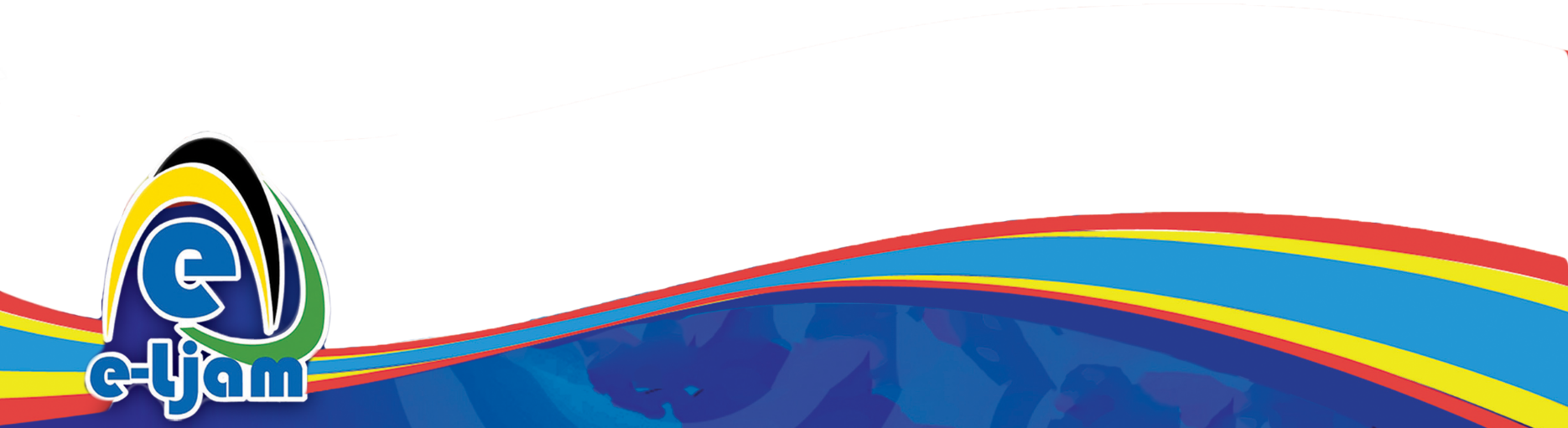 PROJECT PARTICIPANTS
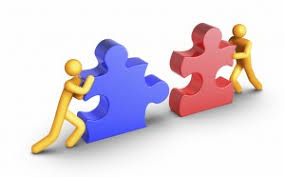 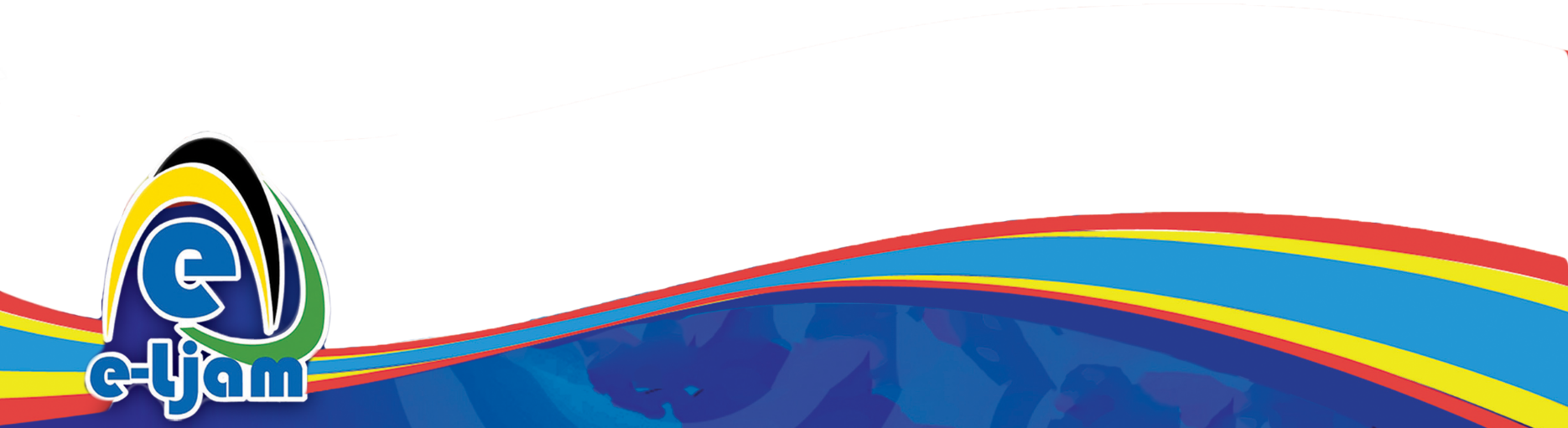 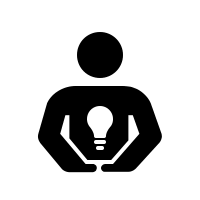 PROJECT OWNER
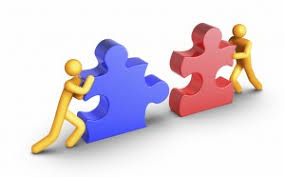 Ministry of Education, Youth & Information (MOEYI)
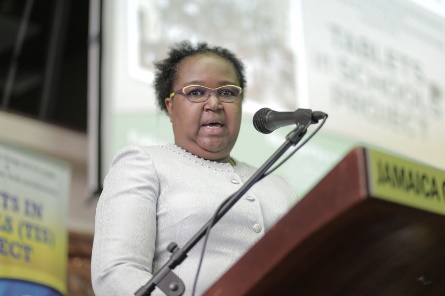 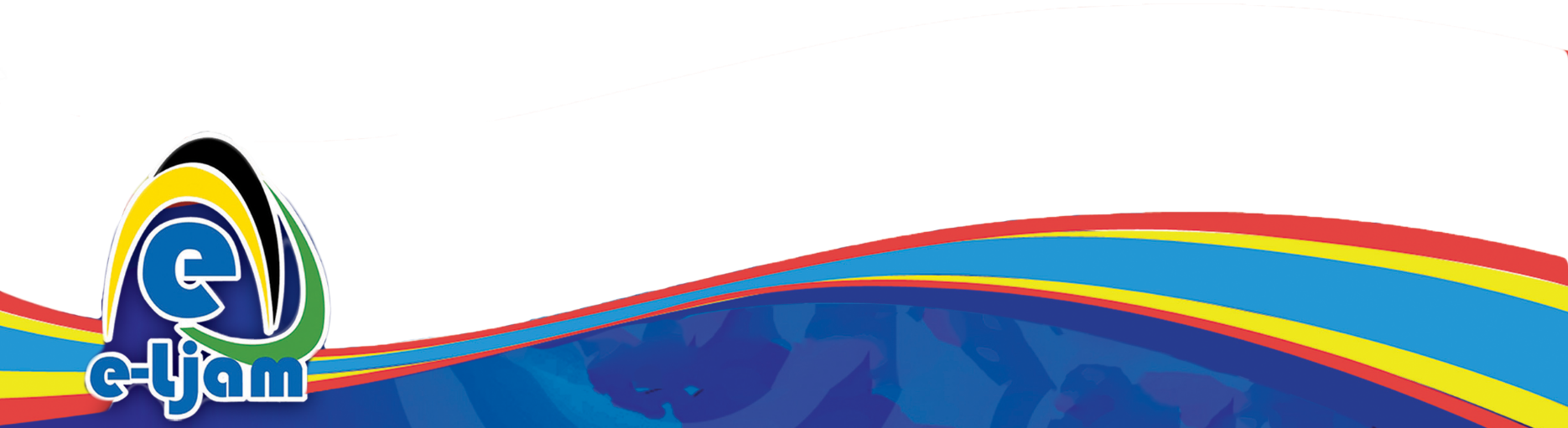 PROJECT FUNDING
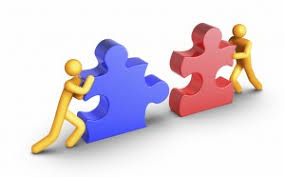 Ministry of Science, Energy & Technology (MSET)
Via
Universal Service Fund (USF)
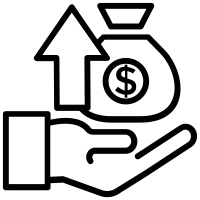 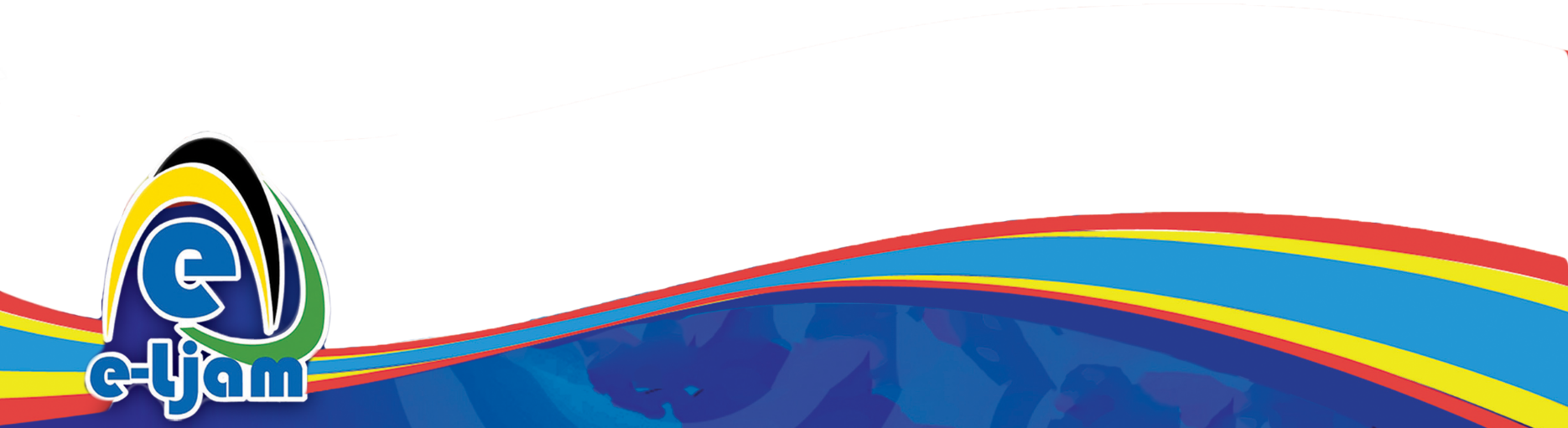 [Speaker Notes: What USF does - collect and manage the service levy on inbound international calls from companies operating in the local telecommunications sector…
 Mandated to ensure access to information and communication tools to facilitate development.]
PROJECT PLANNING and EXECUTION
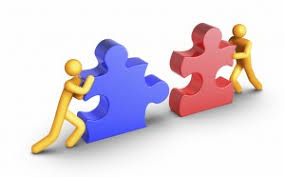 MSET
through
e-Learning Jamaica Co. Ltd. (e-LJam)
&
USF
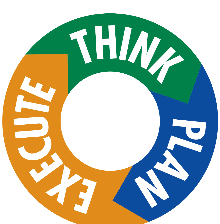 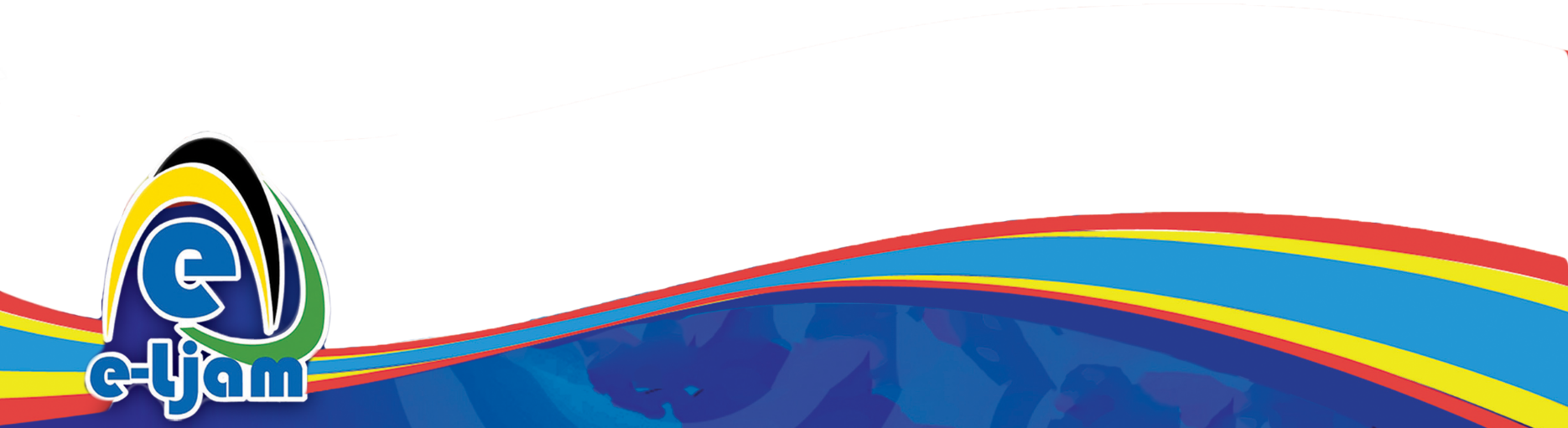 [Speaker Notes: Ministry of Science, Energy and Technology. e-Learning Jamaica & Universal Service Fund]
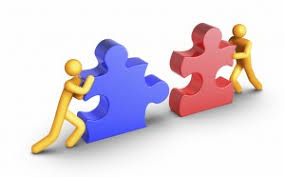 School Readiness Assessment and Remediation
MOEYI via 
Building Officers ,NET, Schools/Contractors
MSET via e-LJam & USF
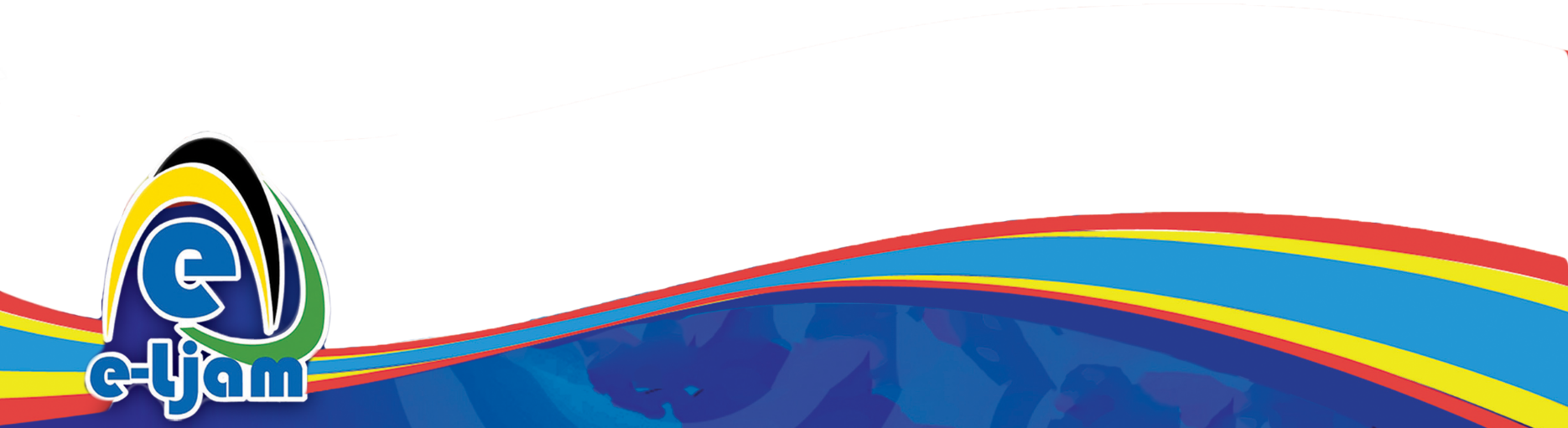 PROJECT VENDORS & SERVICE PROVIDERS
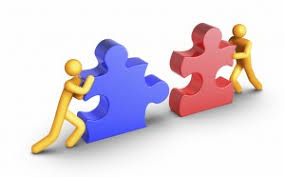 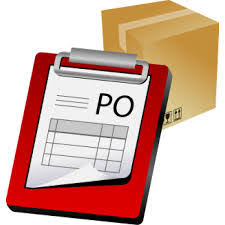 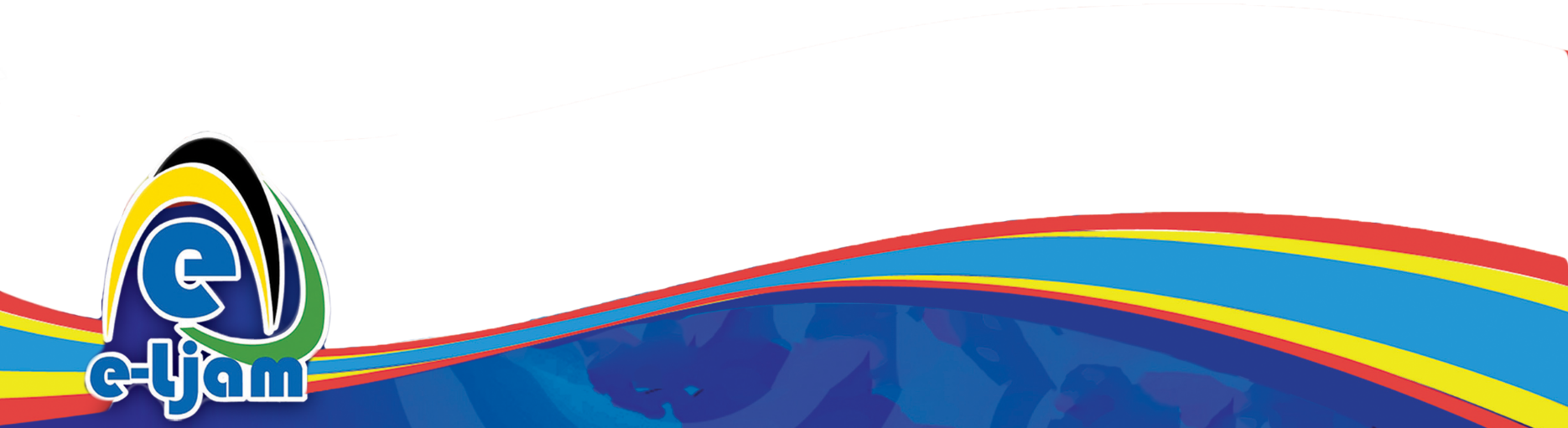 PROJECT IMPLEMENTATION
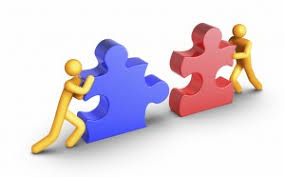 MOEYI
Via
SCHOOLS (1,106)
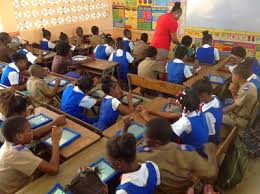 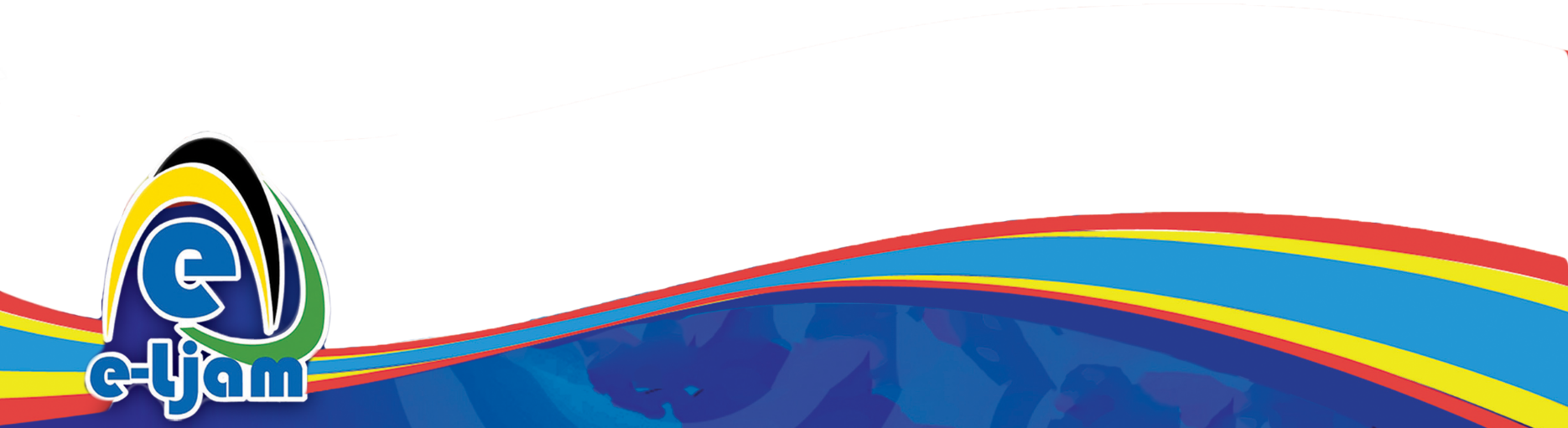 PROJECT BENEFITS REALIZATION MANAGEMENT
MOEYI via
Regional Offices & Schools

MSET via e-LJam
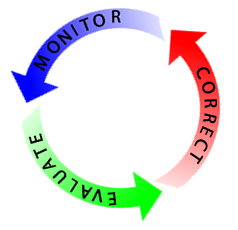 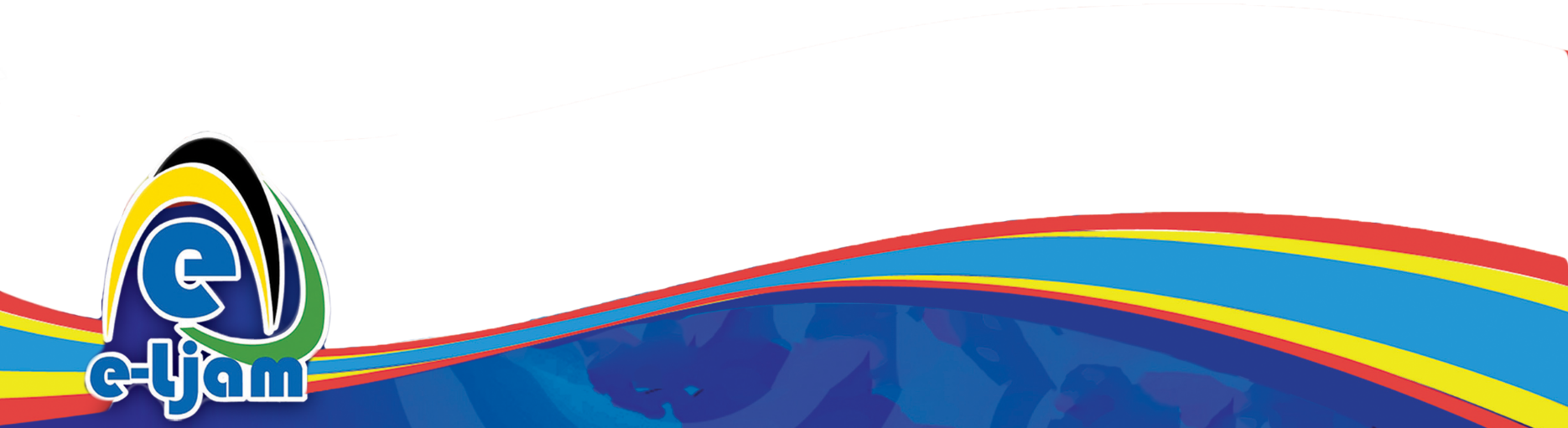 PROJECT  Interconnections/Interactions
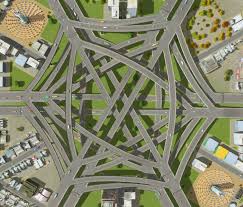 COMPLEX!
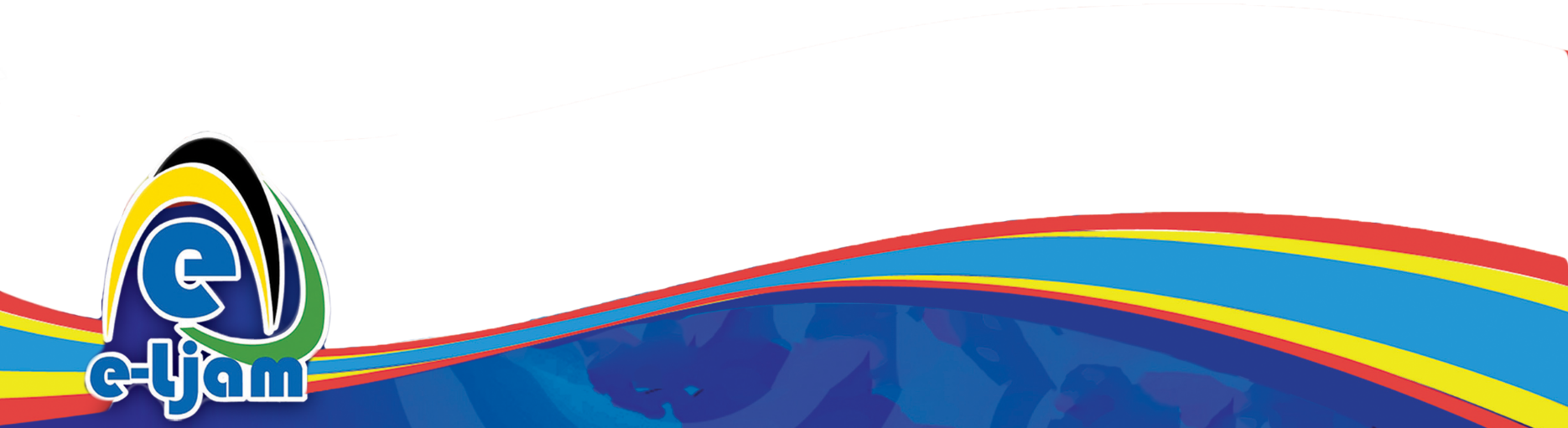 BACKGROUND - PREVIOUS PROJECTS
HIGH SCHOOL PROJECT
outfitted 203 educational institutions including high schools and colleges  with computer and audio-visual equipment, local area networks and internet connectivity

acquired and produced digitized instructional materials for 12 CXC CSEC subjects, 2 CAPE subjects and Basic Math, housed in a Virtual Learning Environment (VLE) on the Internet

trained school teachers and lecturers in Teachers’ Colleges
203
12 CXC
VLE
1,000s
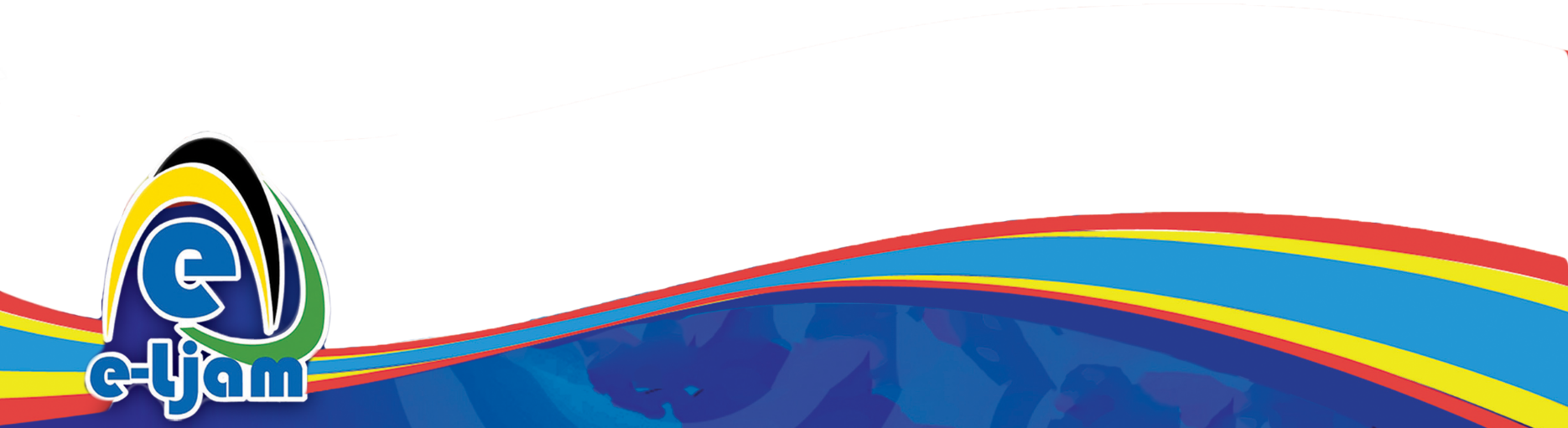 BACKGROUND - PREVIOUS PROJECTS
TIS PILOT PROJECT
12 High Schools
18 Primary/All Age
  6 Infant/Basic
  1 Special School
  1 Teachers’ college
38 Schools
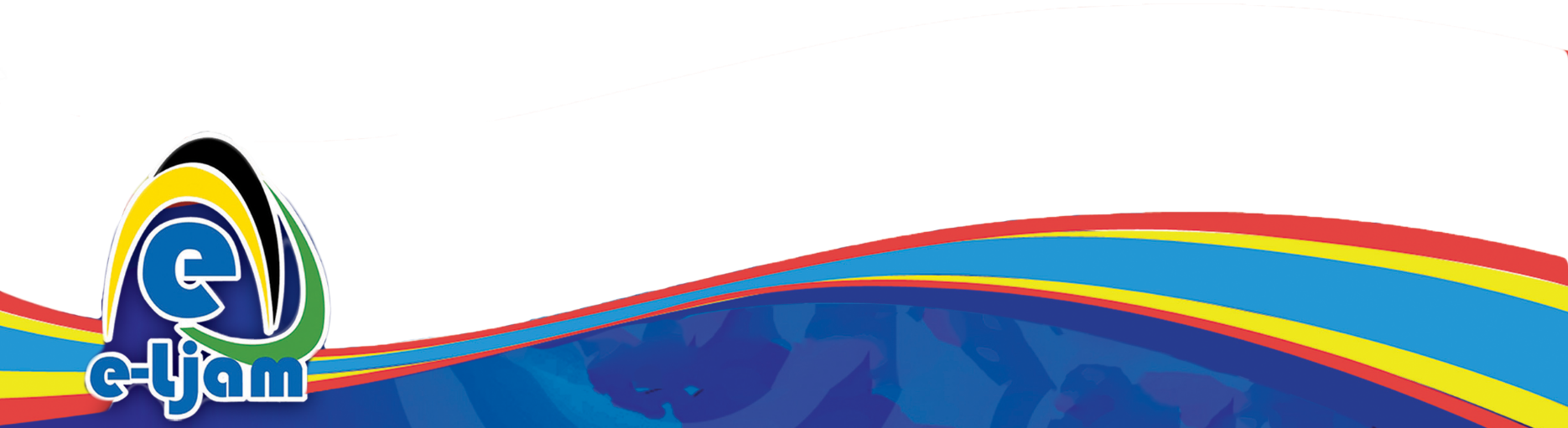 BACKGROUND - PREVIOUS PROJECTS
TIS PILOT PROJECT
Individual tablet computers allocated full time to all teachers and students
Audio Visual equipment and Laptop computers provided to schools
Broadband internet and campus-wide Wi-Fi connectivity
Teachers trained in Basic ICT  and Technology  Integration
Follow up targeted Professional Development
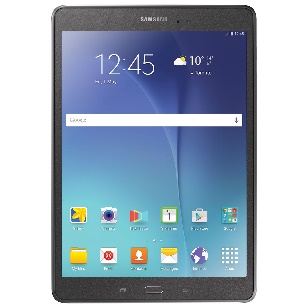 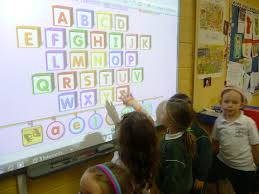 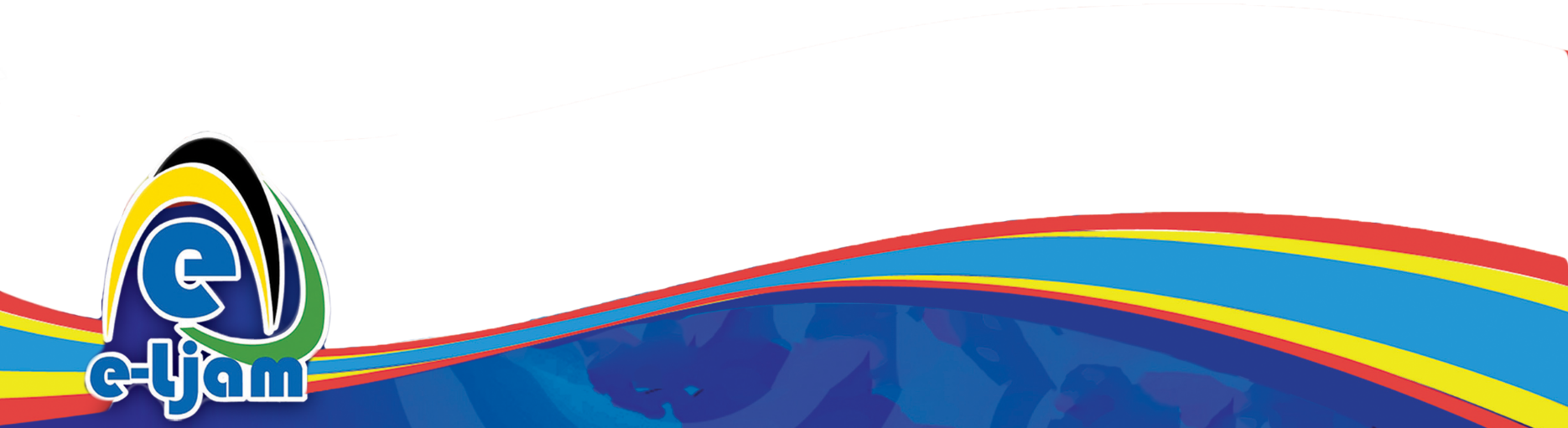 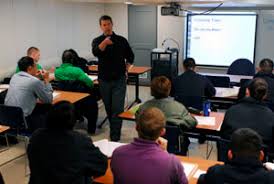 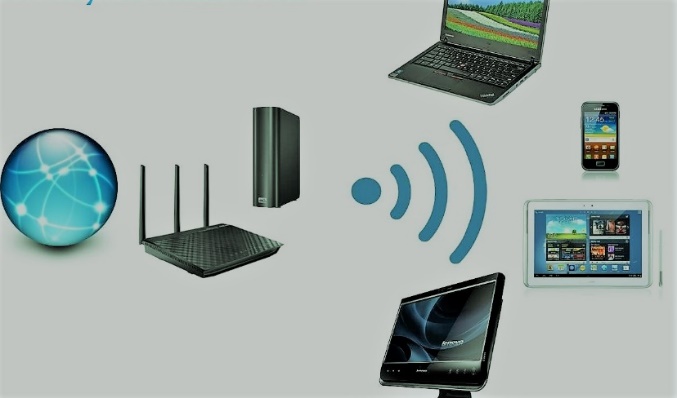 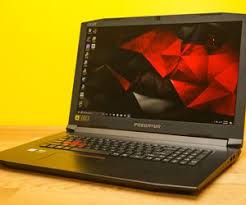 BACKGROUND - PREVIOUS PROJECTS
TIS PILOT PROJECT – Lessons Learned
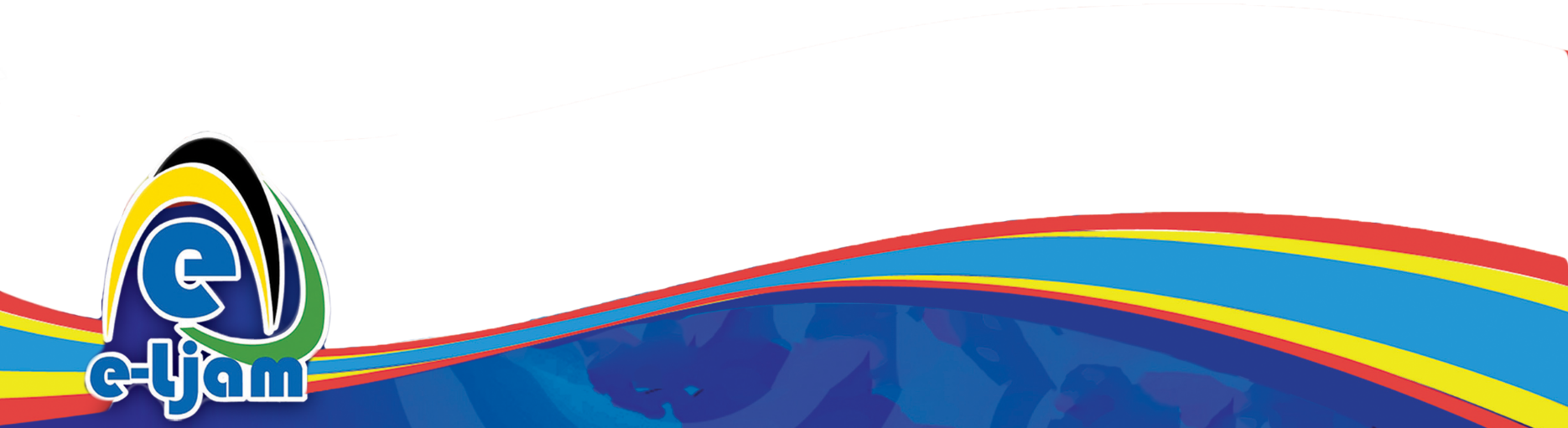 BACKGROUND - PREVIOUS PROJECTS
TIS PILOT PROJECT – Lessons Learned
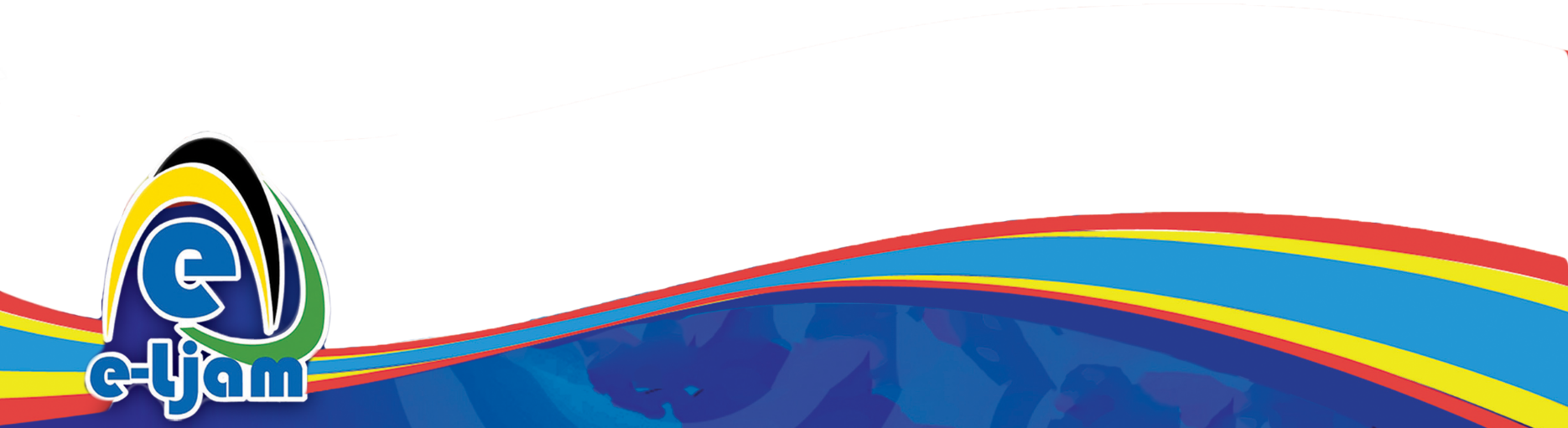 BACKGROUND - PREVIOUS PROJECTS
TIS PILOT PROJECT – Lessons Learned
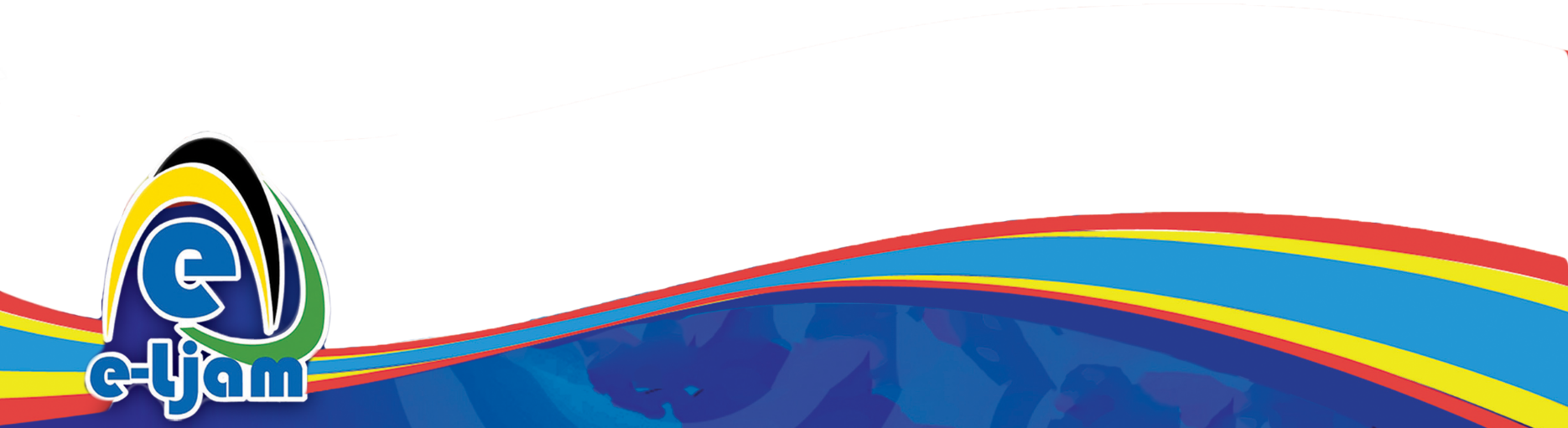 Lessons Learned
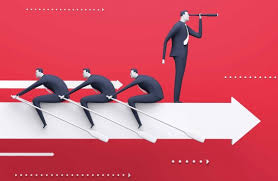 VISION
LEADERSHIP
TEAMWORK
STICK-TO-IT-IVENESS
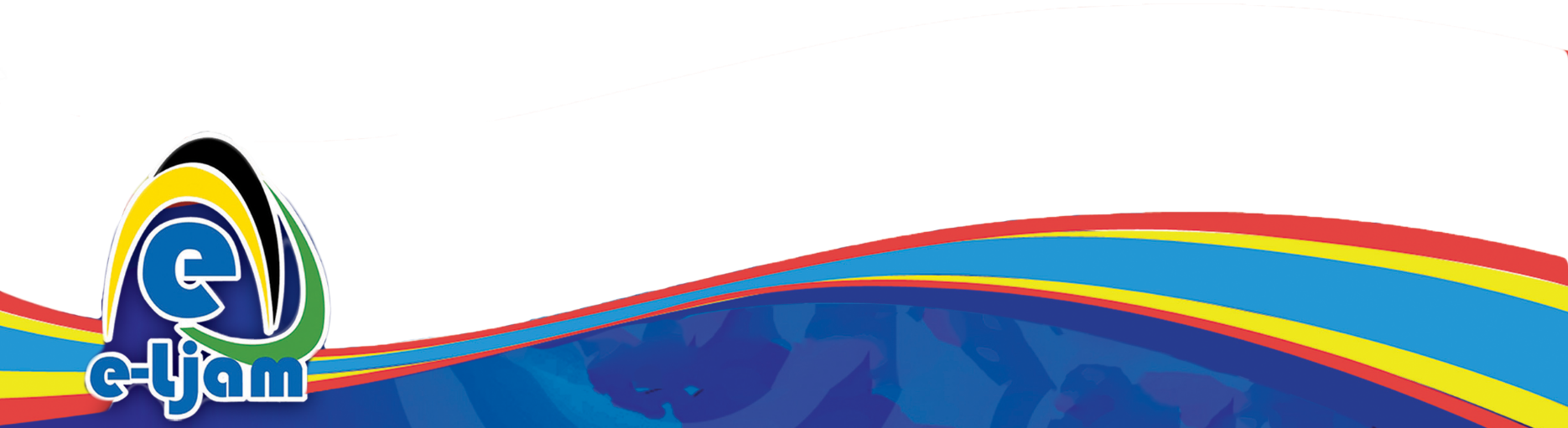 TIS ROLLOUT PROJECT - OUTPUTS
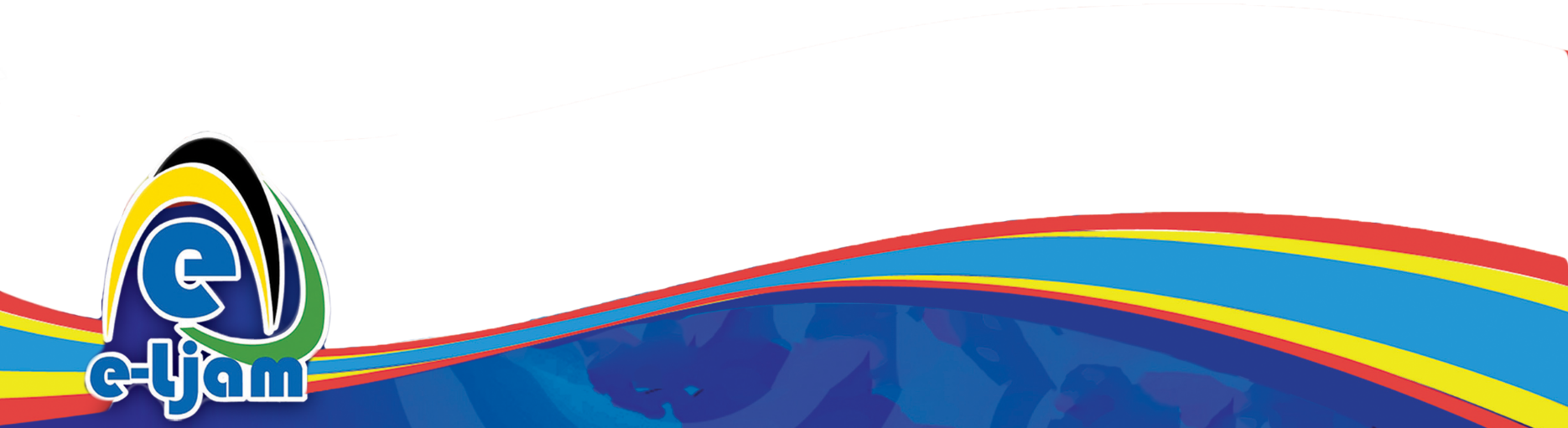 TIS ROLLOUT PROJECT - INPUTS
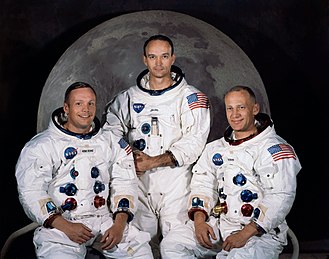 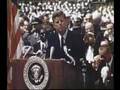 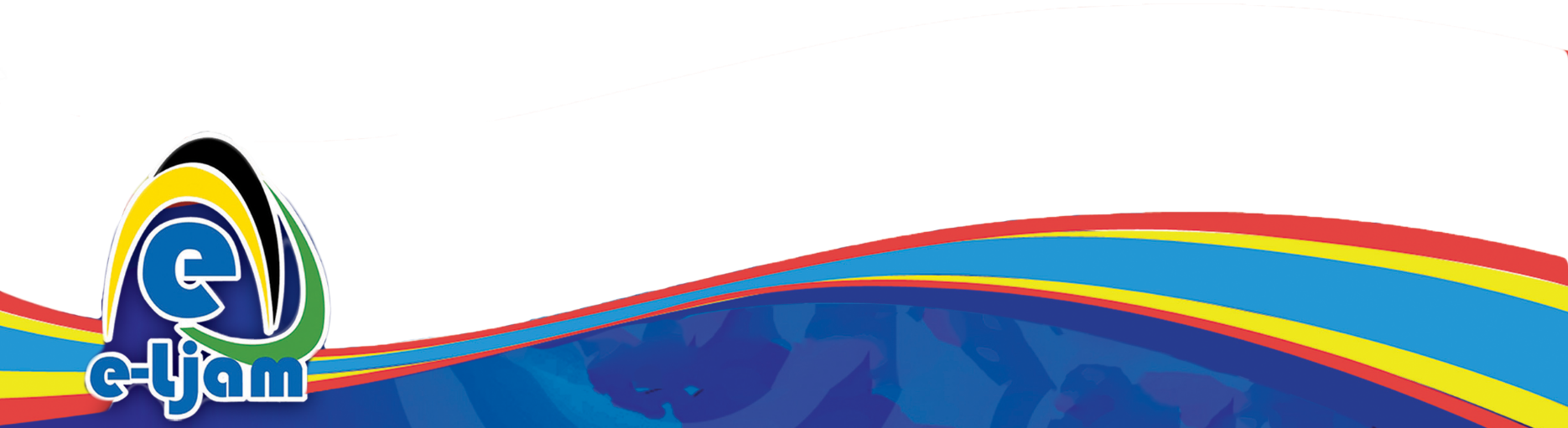 September 12, 1962
July 20, 1969
[Speaker Notes: This cost does not include connectivity or technology refresh! This is a very long time for such a project. Compare with other well known major projects. Possible consequence! Money is the problem!Need for performance]
TIS ROLLOUT PROJECT - INPUTS
WHY?
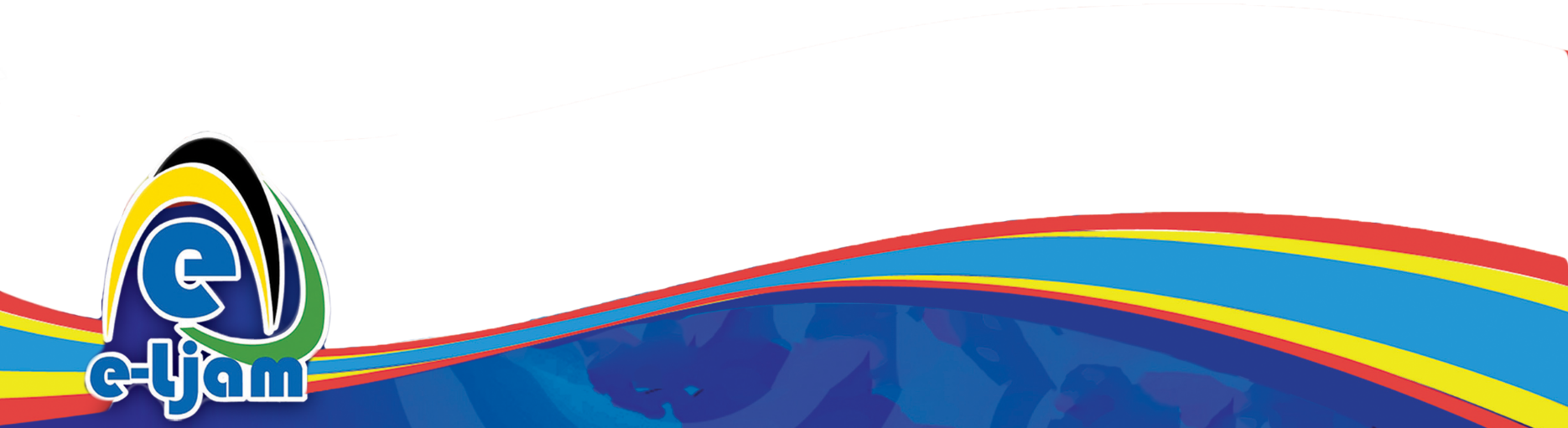 [Speaker Notes: This cost does not include connectivity or technology refresh! This is a very long time for such a project. Compare with other well known major projects. Possible consequence! Money is the problem!Need for performance]
TIS ROLLOUT PROJECT - INPUTS
WHY?
Money $$!
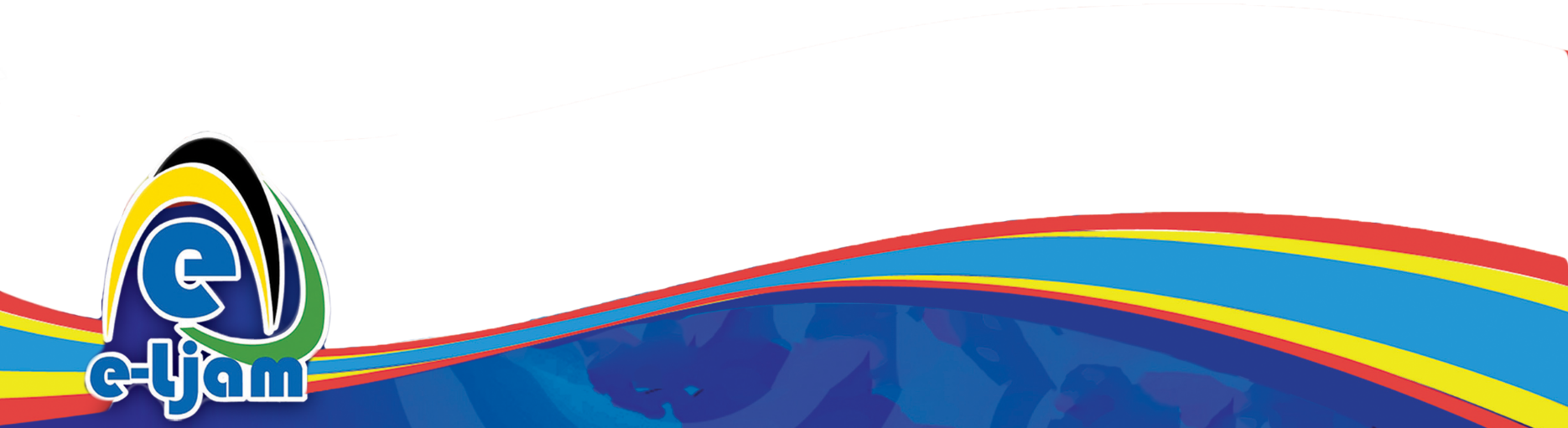 [Speaker Notes: This cost does not include connectivity or technology refresh! This is a very long time for such a project. Compare with other well known major projects. Possible consequence! Money is the problem!Need for performance]
TIS ROLLOUT PROJECT - INPUTS
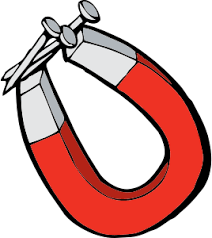 WHY?
Money $$!
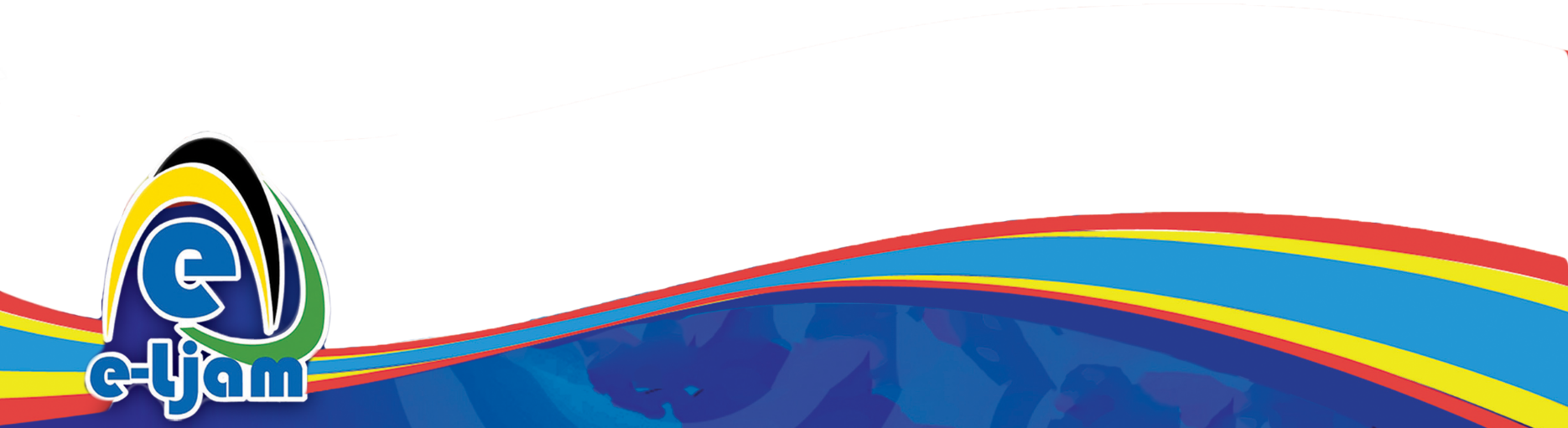 [Speaker Notes: This cost does not include connectivity or technology refresh! This is a very long time for such a project. Compare with other well known major projects. Possible consequence! Money is the problem! Need for performance]
PROJECT EVALUATION – PROCESS, OUTPUTS & OUTCOMES
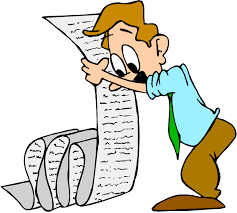 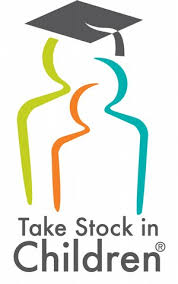 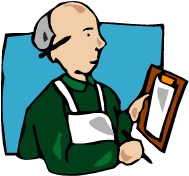 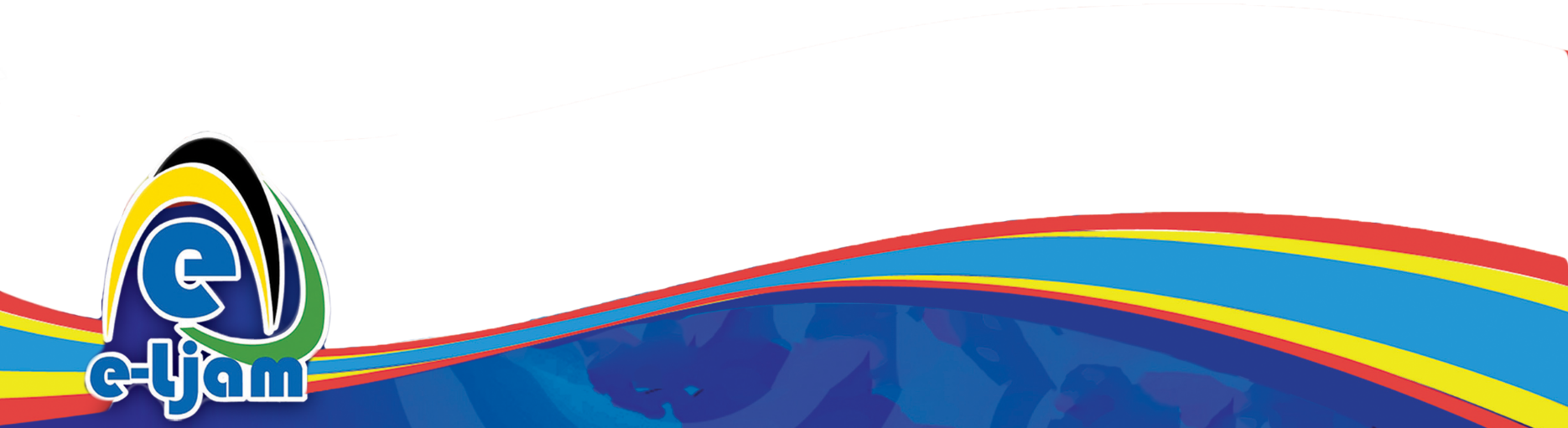 TIS ROLLOUT PROJECT – This Phase
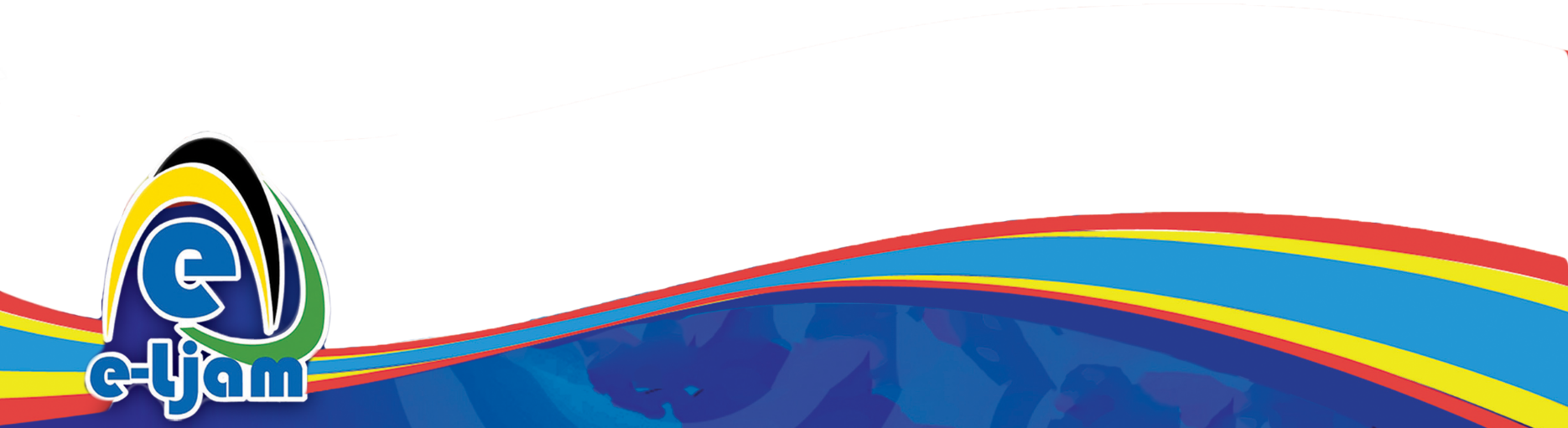 TIS ROLLOUT PROJECT – This Phase
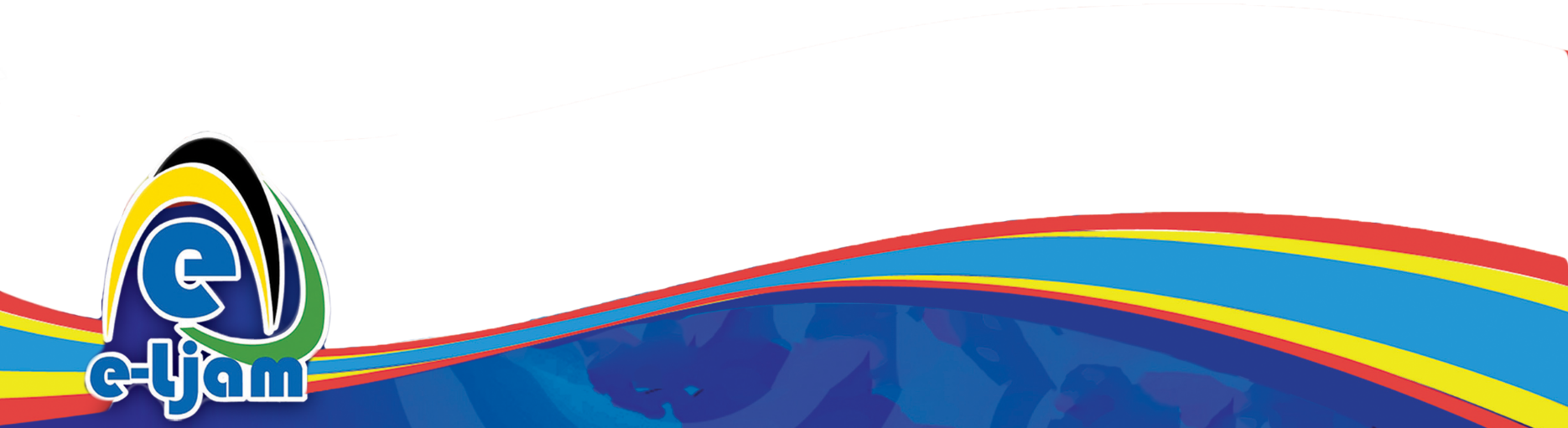 [Speaker Notes: This cost does not include connectivity or technology refresh! This is a very long time for such a project. Compare with other well known major projects. Possible consequence! Money is the problem!Need for performance]
TIS ROLLOUT – PHASE 1
All Equipment Delivered
8/10/2018
List Finalized
School Starts
11/10/2017
9/3/2018
Phase End
Funding Available
Place Order for Class sets
Deed of Gift signed
8/7/2017
2/5/2018
9/21/2018
8/31/2020
2017
2020
Jan
May
Sep
2018
May
Sep
2019
May
Sep
2020
May
Today
169 days
Upgrade School Infrastructure
11/13/2017 - 4/30/2018
347 days
Internet and Wi-Fi Procurement and installation
8/8/2017 - 7/20/2018
192 days
Tablet and Audiovisual Equipment Procurement
8/9/2017 - 2/16/2018
131 days
Equipment Delivery
4/2/2018 - 8/10/2018
327 days
Training
10/16/2017 - 9/7/2018
26 days
Confirm School Readiness
4/30/2018 - 5/25/2018
698 days
9/3/2018 - 7/31/2020
Onsite Implementation Support and Professional Development
991 days
11/14/2017 - 7/31/2020
Plan, Implement and continually review ICT Integration
1034 days
10/2/2017 - 7/31/2020
Baseline, Process and Outcome Evaluation
1096 days
8/1/2017 - 7/31/2020
Public Education
STAKEHOLDER ENGAGEMENT
School Boards, Principals, Teachers, Students, Parents, Community, MOEYI, USF, ELJAM, Public
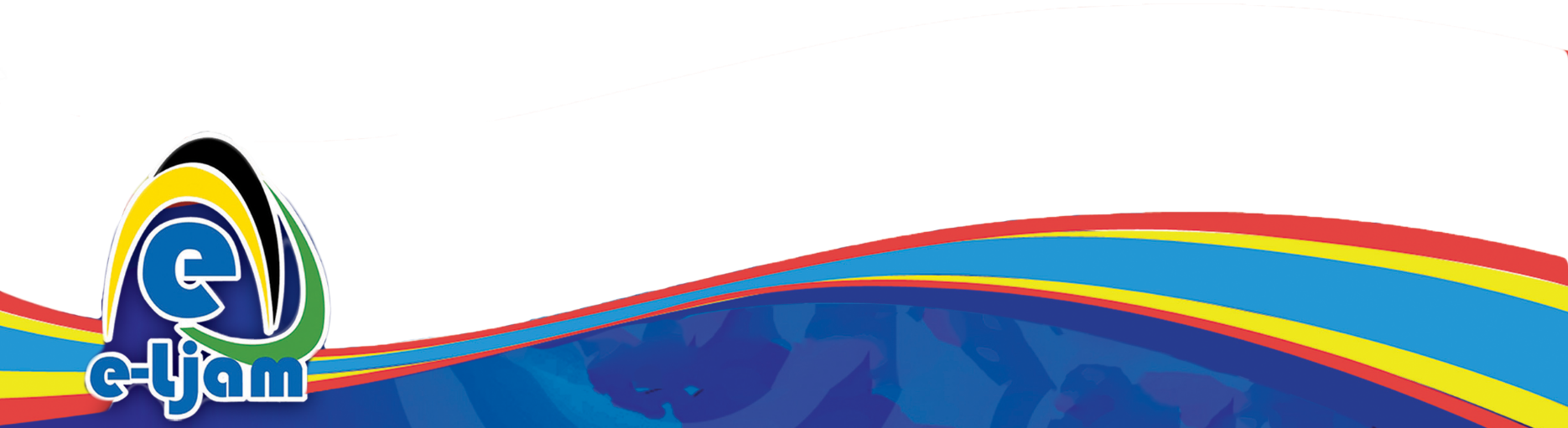 PRINCIPALS’
Research - Get all the information you can – Pro & Con
Develop a plan – Be Creative
Engage your staff & PTA early
Collaborate, Share
Observe, Monitor closely – Keep ICT on your meeting agendas
What if in u heart of hearts u don’t believe? – it nah go wok!!
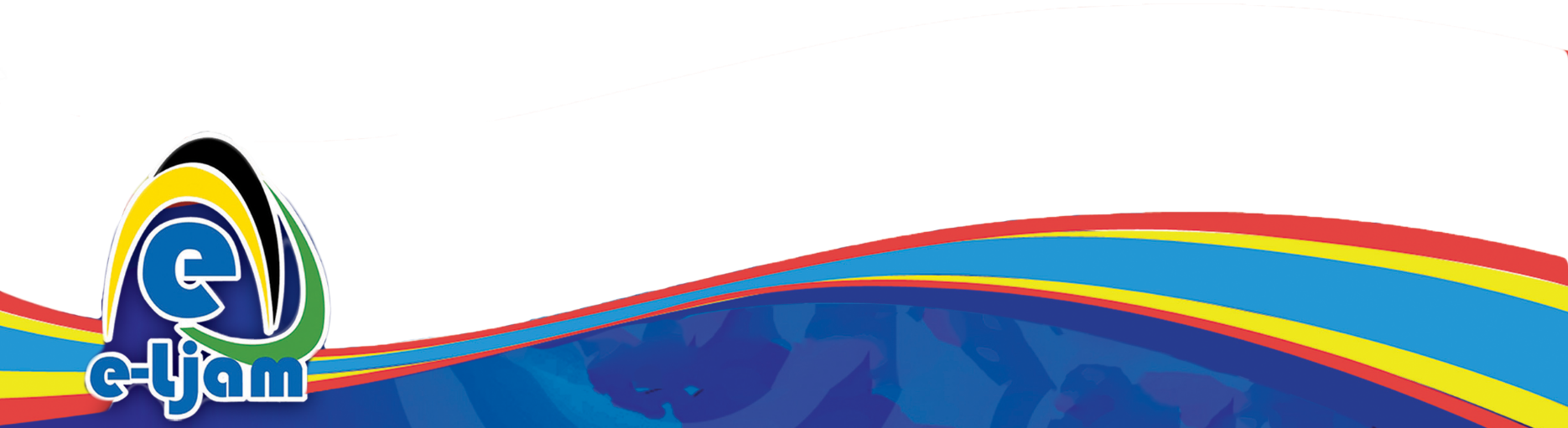 TIS ROLLOUT PROJECT - RISKS
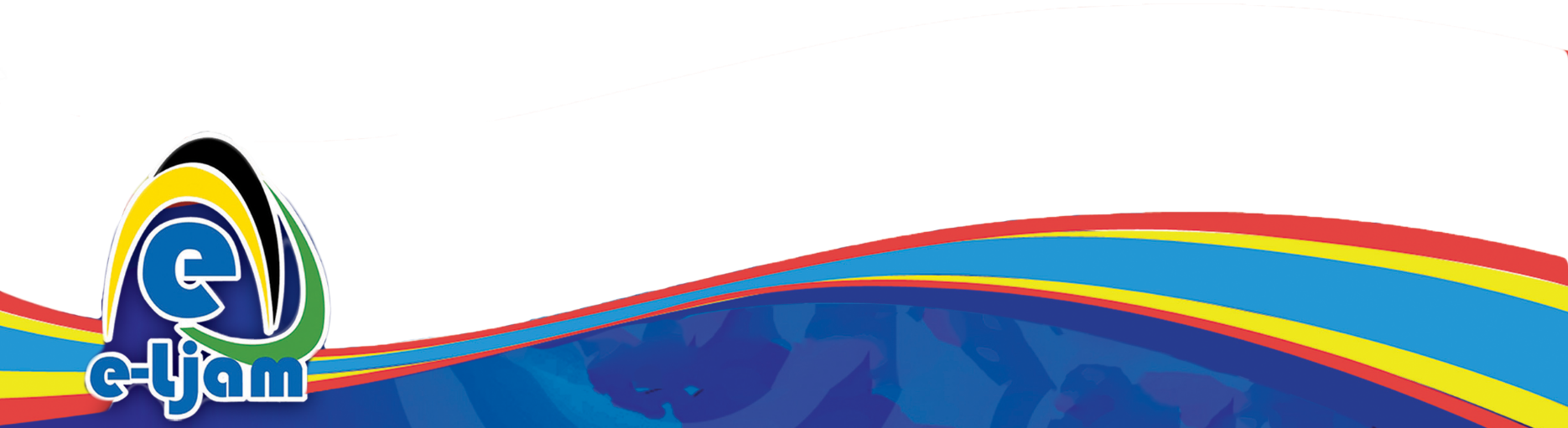 TIS ROLLOUT PROJECT - RISKS
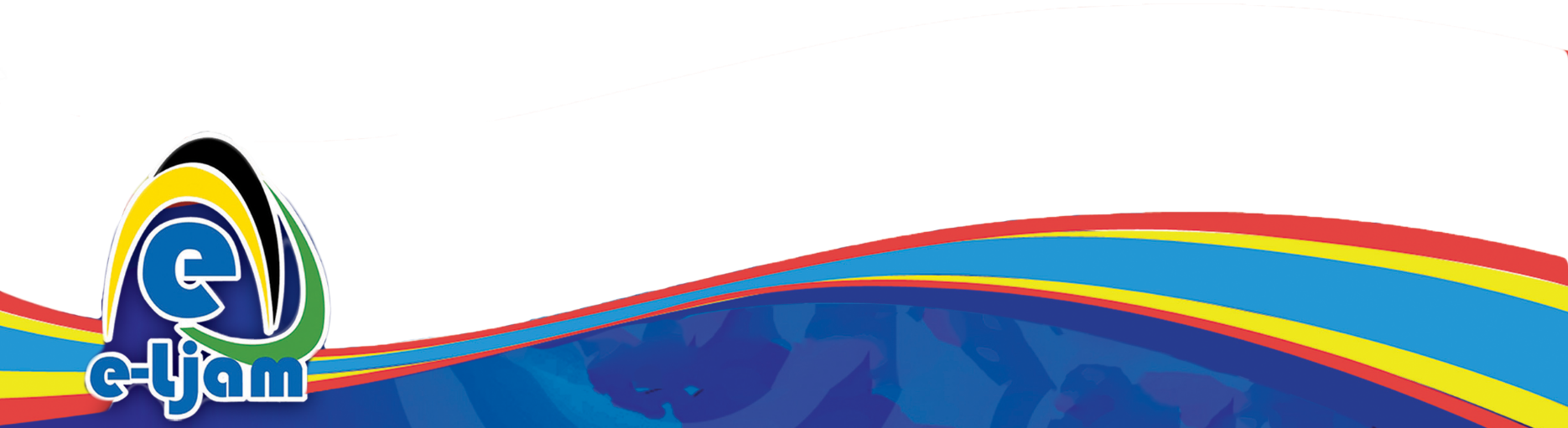 [Speaker Notes: This cost does not include connectivity or technology refresh! This is a very long time for such a project. Compare with other well known major projects. Possible consequence! Money is the problem!Need for performance]
TIS ROLLOUT PROJECT - RISKS
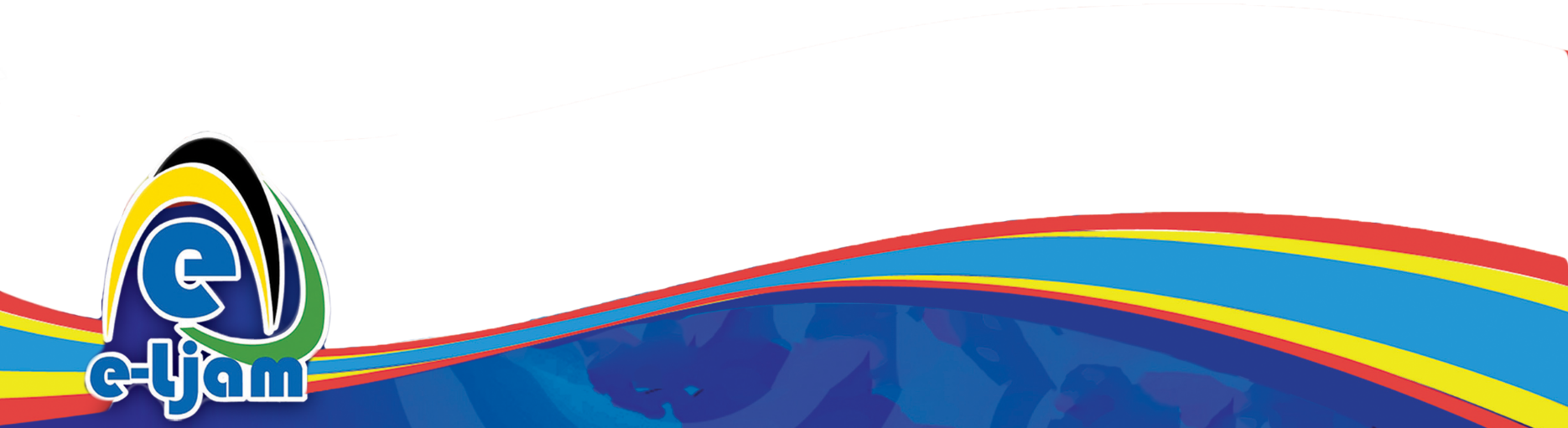 [Speaker Notes: This cost does not include connectivity or technology refresh! This is a very long time for such a project. Compare with other well known major projects. Possible consequence! Money is the problem!Need for performance]
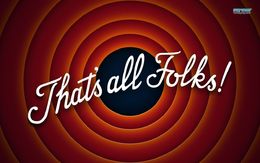 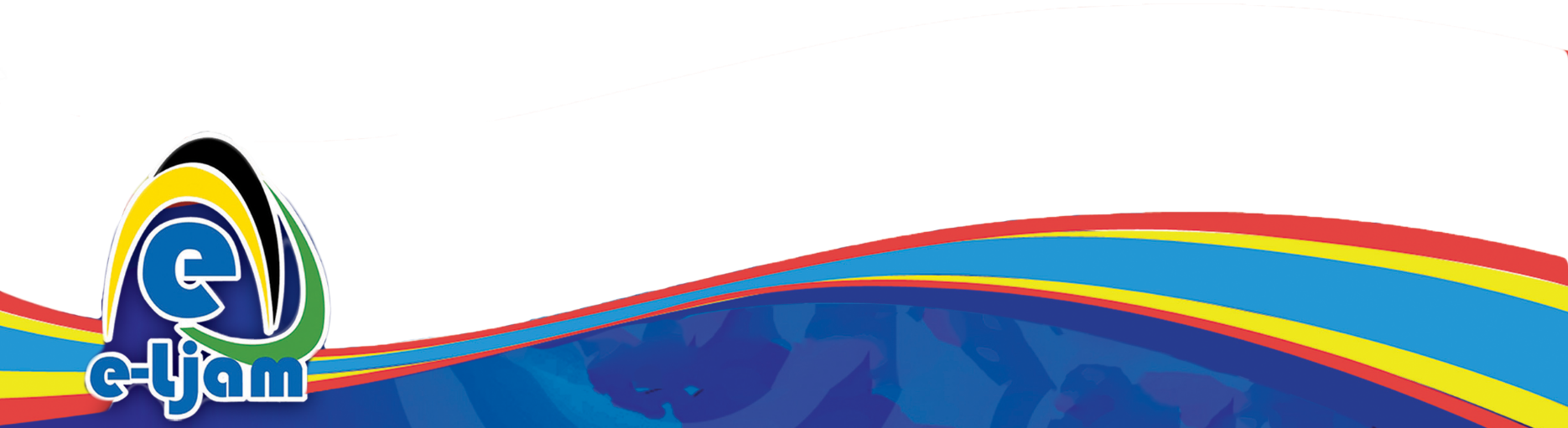